Câu 1 trang 15 SGK Tiếng Việt lớp 5 Tập 1: Tìm trong mỗi đoạn vặn sau các từ đồng nghĩa với từ in đậm
a) Chúng tôi kể cho nhau nghe về mẹ của mình. Bạn Hùng quê Nam Bộ gọi mẹ là má. Bạn Hoà ở Hà Nam gọi mẹ bằng u. Bạn Thanh ở Phú Thọ gọi mẹ là bầm. Còn bạn Phước người Huế lại gọi mẹ bằng mạ.
Theo sách Tiếng Việt 5 (2006)
Câu 1 trang 15 SGK Tiếng Việt lớp 5 Tập 1: Tìm trong mỗi đoạn vặn sau các từ đồng nghĩa với từ in đậm
b) Nghỉ hè, anh Trung về quê thăm Châu. Quà của anh làm Châu mê tít. Đó là một bộ đồ chơi bác sĩ nhỏ xíu. Trong bộ đồ chơi đặc biệt đó, cái gì cũng bé. Cái ống nghe bé tí màu hồng. Cái kim tiêm tí hon đủ để không làm em búp bê sợ khi được “bác sĩ” Châu trị bệnh. Một hộp đựng thuốc nhỏ nhắn, mấy viên thuốc màu trắng tí tẹo rất dễ bị rơi ra. Một chiếc cặp nhiệt độ nhỏ xinh, một dụng cụ kiểm tra tai, một cây kéo và một số đồ vật be bé, xinh xắn khác mà Châu chưa kịp biết tên.
MINH AN
Đáp án:
a) Chúng tôi kể cho nhau nghe về mẹ của mình. Bạn Hùng quê Nam Bộ gọi mẹ là má. Bạn Hoà ở Hà Nam gọi mẹ bằng u. Bạn Thanh ở Phú Thọ gọi mẹ là bầm. Còn bạn Phước người Huế lại gọi mẹ bằng mạ.
Theo sách Tiếng Việt 5 (2006)
Từ đồng nghĩa với từ “mẹ” gồm các từ: Má, u, bầm, mạ
Đáp án:
b) Nghỉ hè, anh Trung về quê thăm Châu. Quà của anh làm Châu mê tít. Đó là một bộ đồ chơi bác sĩ nhỏ xíu. Trong bộ đồ chơi đặc biệt đó, cái gì cũng bé. Cái ống nghe bé tí màu hồng. Cái kim tiêm tí hon đủ để không làm em búp bê sợ khi được “bác sĩ” Châu trị bệnh. Một hộp đựng thuốc nhỏ nhắn, mấy viên thuốc màu trắng tí tẹo rất dễ bị rơi ra. Một chiếc cặp nhiệt độ nhỏ xinh, một dụng cụ kiểm tra tai, một cây kéo và một số đồ vật be bé, xinh xắn khác mà Châu chưa kịp biết tên.
MINH AN
Từ đồng nghĩa với từ “bé” gồm các từ: 
Tí hon, nhỏ nhắn, tí tẹo, nhỏ xinh, be bé
Câu 2 trang 16 SGK Tiếng Việt lớp 5 Tập 1: Tìm từ phù hợp trong ngoặc đơn để hoàn chỉnh đoạn văn dưới đây
Mùa đông, giữa ngày mùa, làng quê toàn màu vàng – những màu vàng rất khác nhau. [...] Màu lúa chín dưới đồng ? (vàng xuộm, vàng rực) lại. Nắng nhạt ngả màu ? (vàng rực, vàng hoe). [...] Dưới sân, rơm và thóc ? (vàng khè, vàng giòn). Quanh đó, con gà, con chó cũng ? (vàng ối, vàng mượt).

Theo TÔ HOÀI
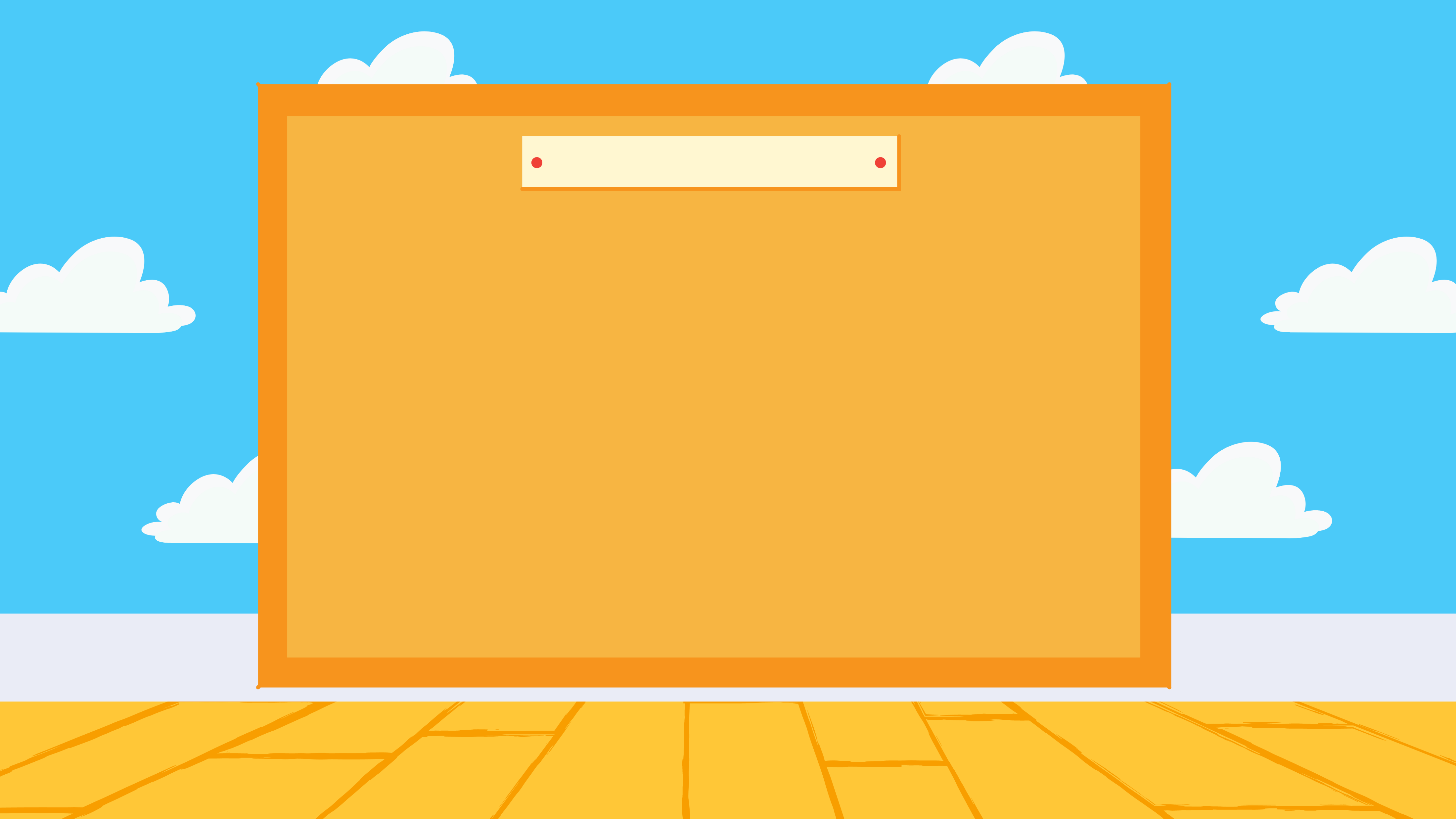 Mùa đông, giữa ngày mùa, làng quê toàn màu vàng – những màu vàng rất khác nhau. [...] Màu lúa chín dưới đồng ……..lại.
vàng xuộm
vàng rực
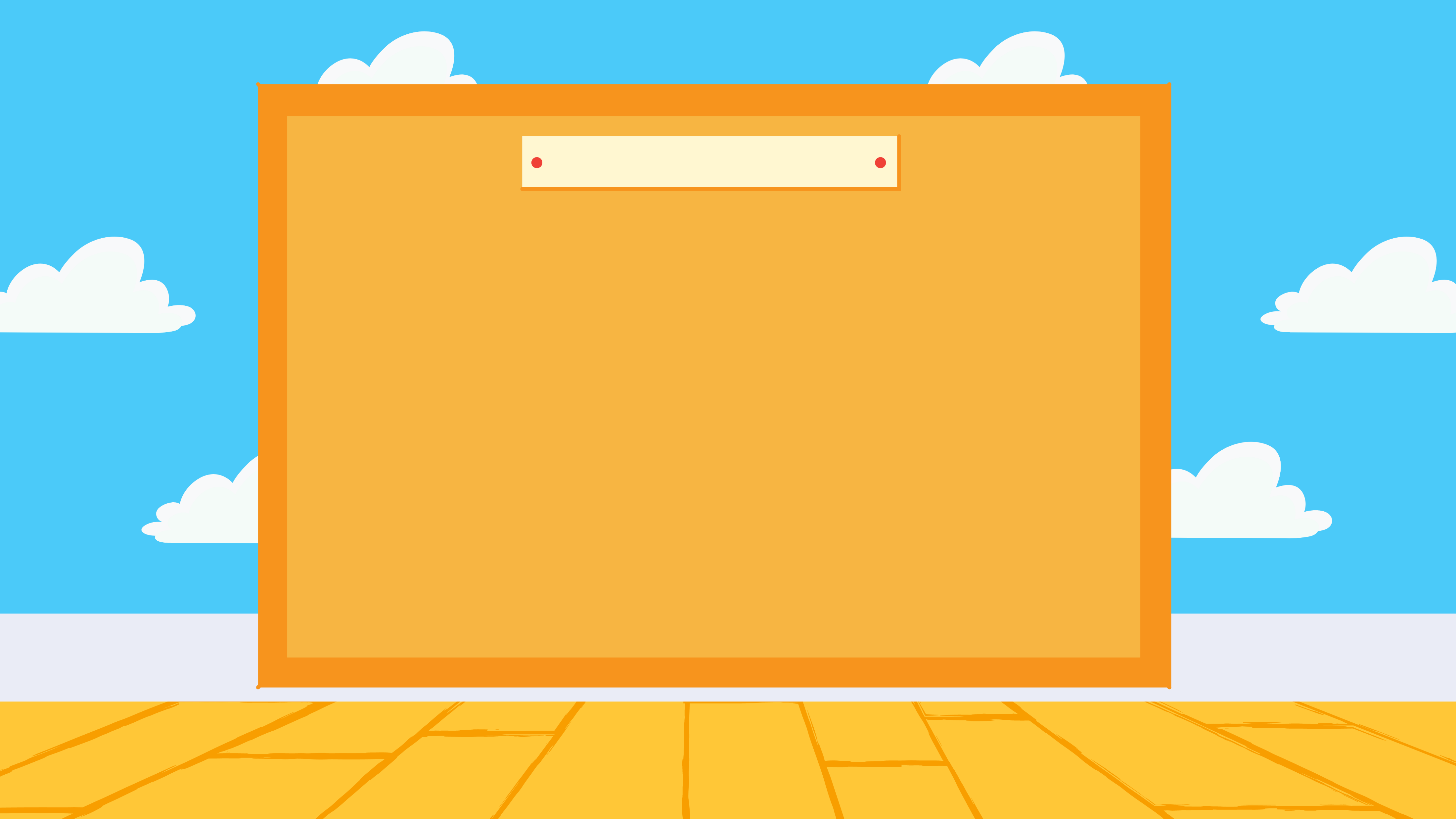 Nắng nhạt ngả màu …
vàng rực
vàng hoe
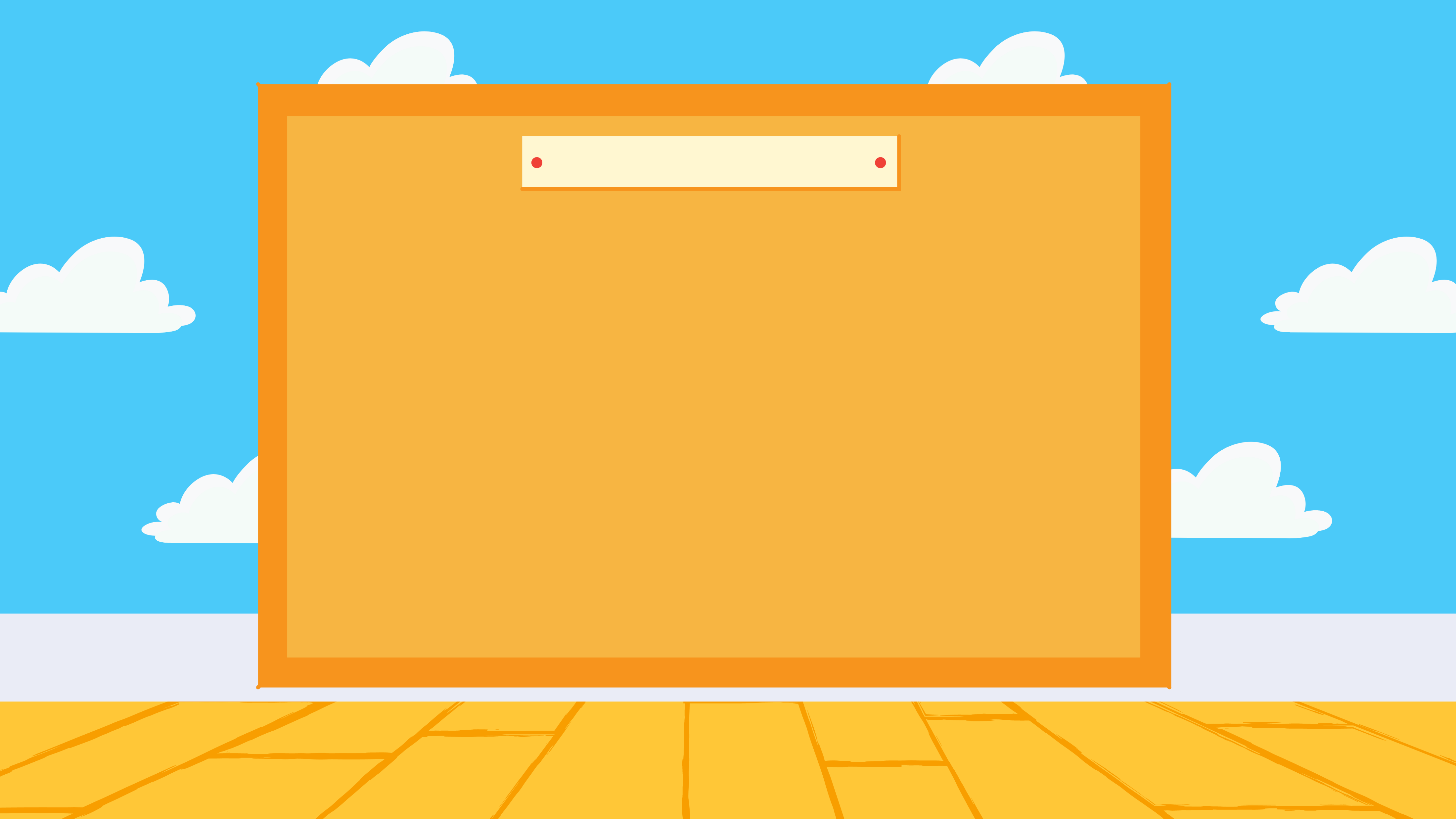 Dưới sân, rơm và thóc ?
vàng khè
vàng giòn
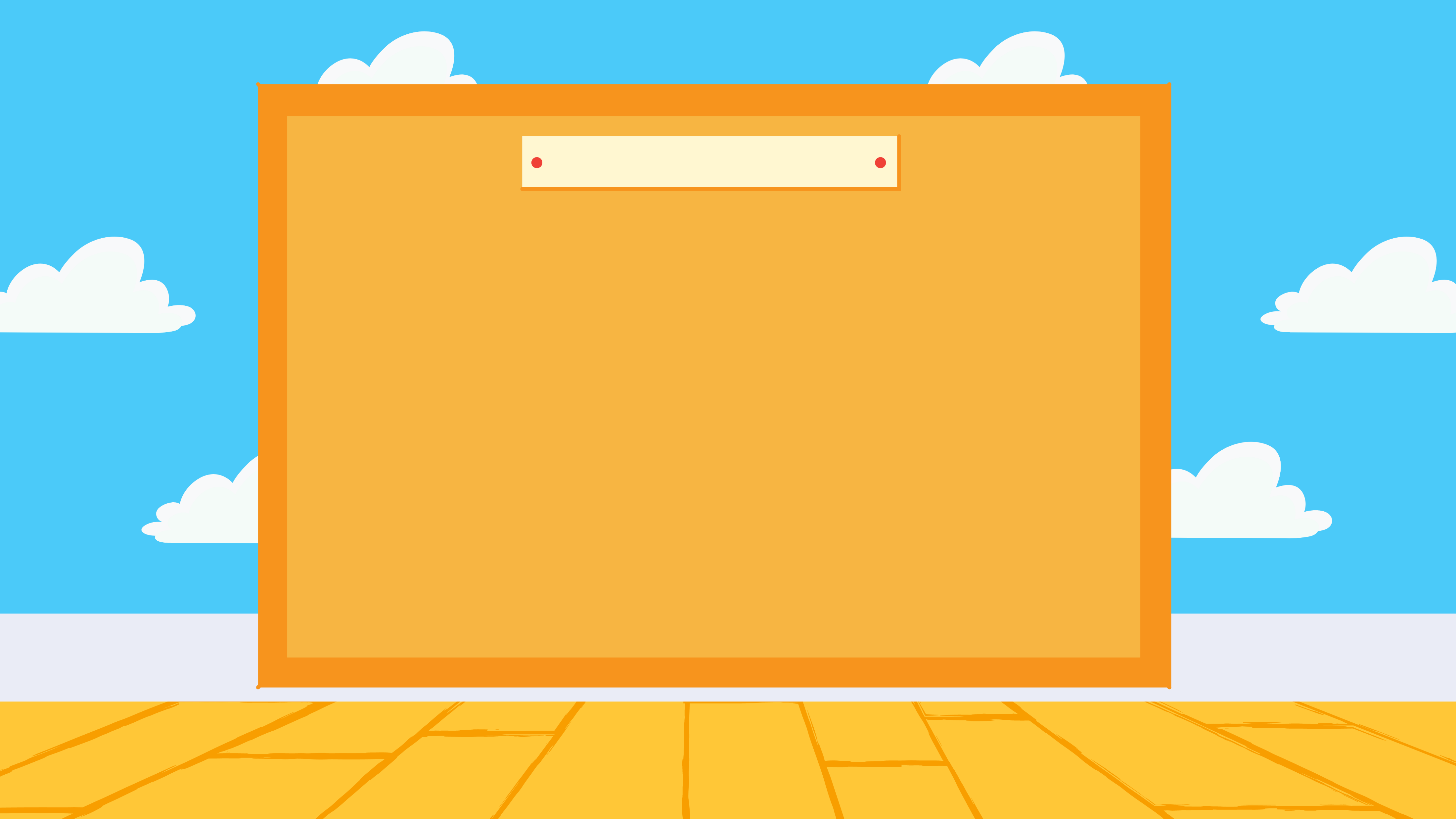 Quanh đó, con gà, con chó cũng ?
vàng ối
vàng mượt
Câu 3 trang 16 SGK Tiếng Việt lớp 5 Tập 1: Đặt câu nói về một người bạn của em, trong đó có sử dụng 2 từ đồng nghĩa
(M) 
- Hiếu rất chăm học. Bạn ấy cũng rất siêng làm việc nhà
- Hiếu không chỉ chăm học mà còn rất siêng làm việc nhà